How are these characters similar? With a partner, list 3 ways they are alike.
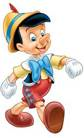 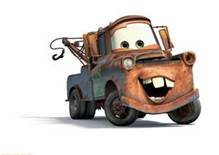 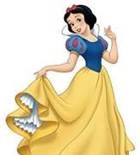 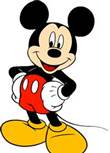 Created by Walt Disney
Walt Disney was the creator of the first animated film (cartoon), Steamboat Willie.
He invented the technology used to make movies from pictures drawn by hand.
He is notable because he started the Disney company.
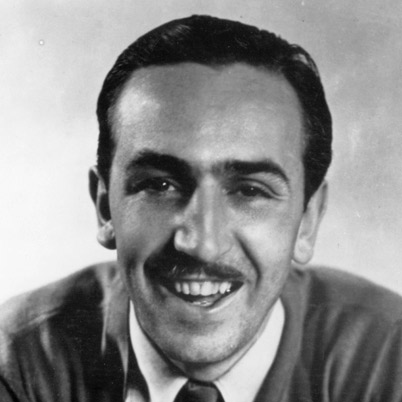 L.3.4, L.3.5
SL.3.1c
GH 3S
Creative, Inventive, and notable people
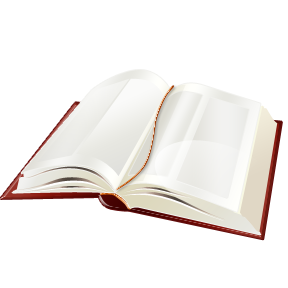 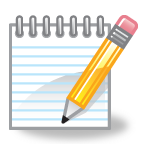 In Unit 3, we will be reading and writing about people who are creative, inventive and notable. Today we will talk about what these words mean and how the words are similar and different.
Score Yourself
I can identify people who are creative, inventive, and notable
I can explain how these three words are similar and different
4: I could teach this to a Kindergartener
3: I can do this correctly on my own 
2: I might need help
1: I think this is new
Creative
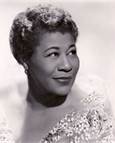 The word comes from “create”  What does create mean?
Create – to make something; to produce visual or performance art
Creative is an adjective that describes a person who creates
The person is called a creator
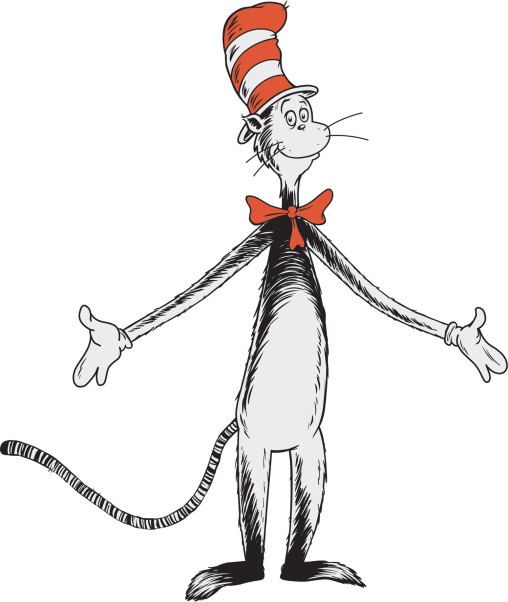 Ella Fitzgerald, Singer
Dr. Seuss: 
The Cat in the Hat
Inventive
The word comes from “invent”  What does invent mean?
Invent – think of or build something first
Inventive is an adjective that describes a person who invents
The person is called an inventor
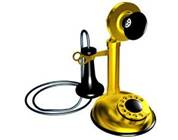 Alexander Graham Bell:
The Telephone
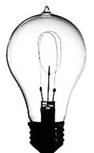 Thomas Edison:
The Lightbulb
Notable
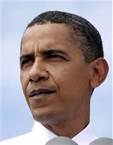 The word comes from “note” What does note mean?
Note – pay attention to a person or idea that is important or interesting
Notable is the adjective that describes a person or idea
Barack Obama:
The first Black (African-American) President of the US
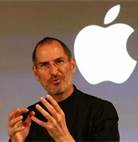 What makes these two people important?
Steve Jobs:
Founder of The Apple Company
How are these words the same and different?Talk to your partner.
Think about these people. Are they creative, inventive, or notable? On your paper, put their names in the area you think they belong.
Sally Ride, first female astronaut
George Washington, first US president
Taylor Swift, musician
Henry Ford, founded the company that made the first affordable cars
Wright brothers, first to fly
Doreen Cronin, author of Click, Clack, Moo
Picasso, painter and sculptor
Score Yourself
I can identify people who are creative, inventive, and notable
I can explain how these three words are similar and different
4: I could teach this to a Kindergartener
3: I can do this correctly on my own 
2: I might need help
1: I think this is new